Воспитание подростка. Проблемы и пути решения.
МБОУ «СОШ № 14
педагог – психолог
Ситдикова Ж. В.
Подростковый возраст — стадия онтогенетического развития человека между детством и взрослостью (от 11–12 до 16–17 лет), которая характеризуется качественными изменениями, связанными с половым созреванием и вхождением во взрослую жизнь.
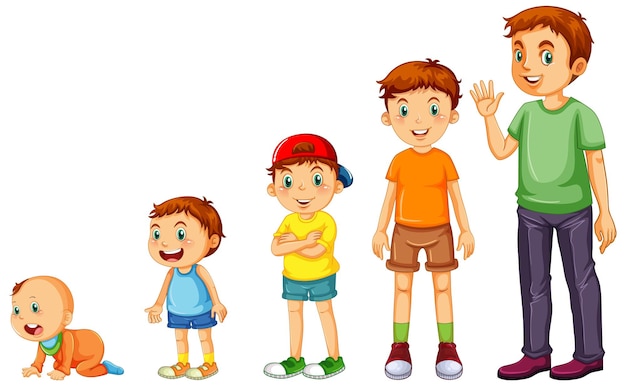 Три группы изменений в подростковом возрасте у ребенка:
Физиологические (телесные) изменения.
 Психологические (эмоциональные) изменения.
 Мировоззренческие изменения.
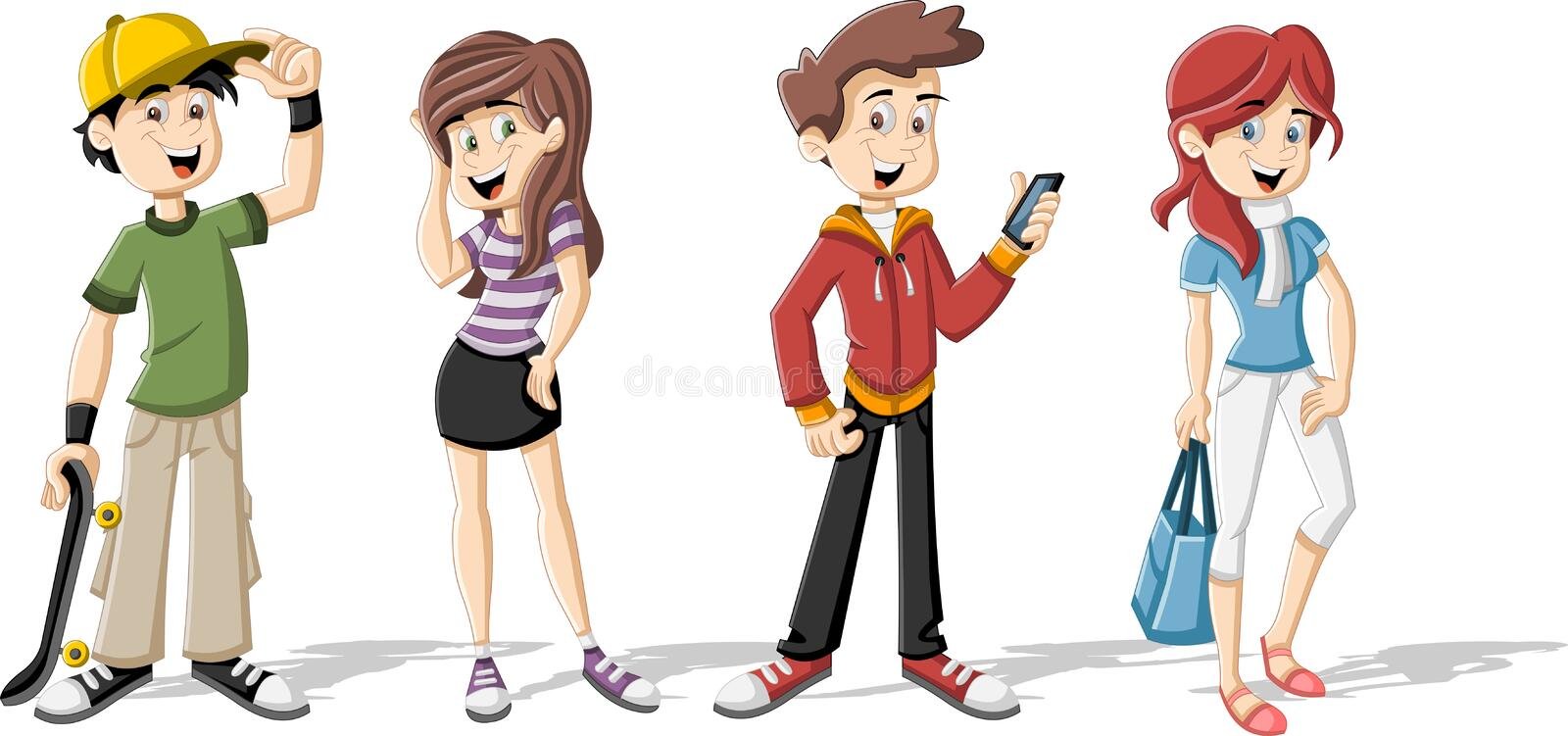 Особенности физиологических изменений
 •Кардинально перестраиваются сразу три системы: гормональная, кровеносная и костно-мышечная. •Меняется телосложение (рост, вес, пропорции).
 •Наступает половая зрелость.

 Особенности психологических изменений
•Влечение к другому полу.
•Неконструктивные отношения подростков с окружающим миром. Эгоцентризм.
•Личностная нестабильность.
•Стремление к самостоятельности, к независимости.
•Активное формирование самосознания и рефлексии.
•Открытие своего внутреннего мира.
• Перестройка мотивационной сферы.
Особенности мировоззренческих изменений
Переоценка ценностей.
Устойчивые “автономные” моральные взгляды, суждения и оценки, независимые от случайных влияний.
 Сомнение.
Формирование самосознания, самооценки, возникновение потребности в самовоспитании.
Формирование убеждений.
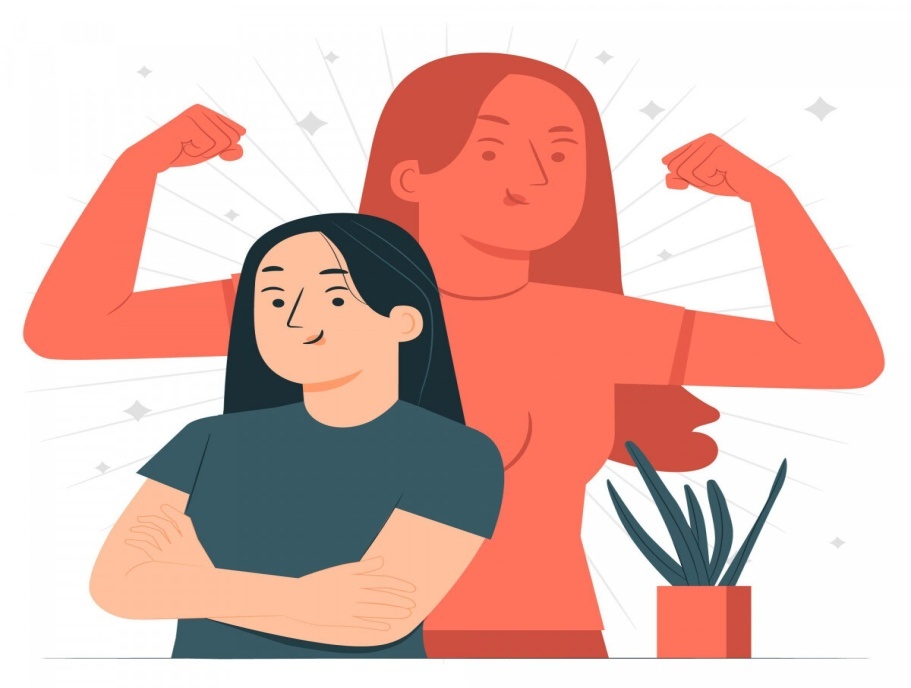 За что  и против ведет борьбу ребенок в подростковом возрасте:
За то, чтобы перестать быть ребёнком.
За прекращение посягательств на его физическое начало, неприкосновенность.
За утверждение среди сверстников.
Против замечаний, обсуждений, особенно, ироничных, по поводу его физической взрослости.
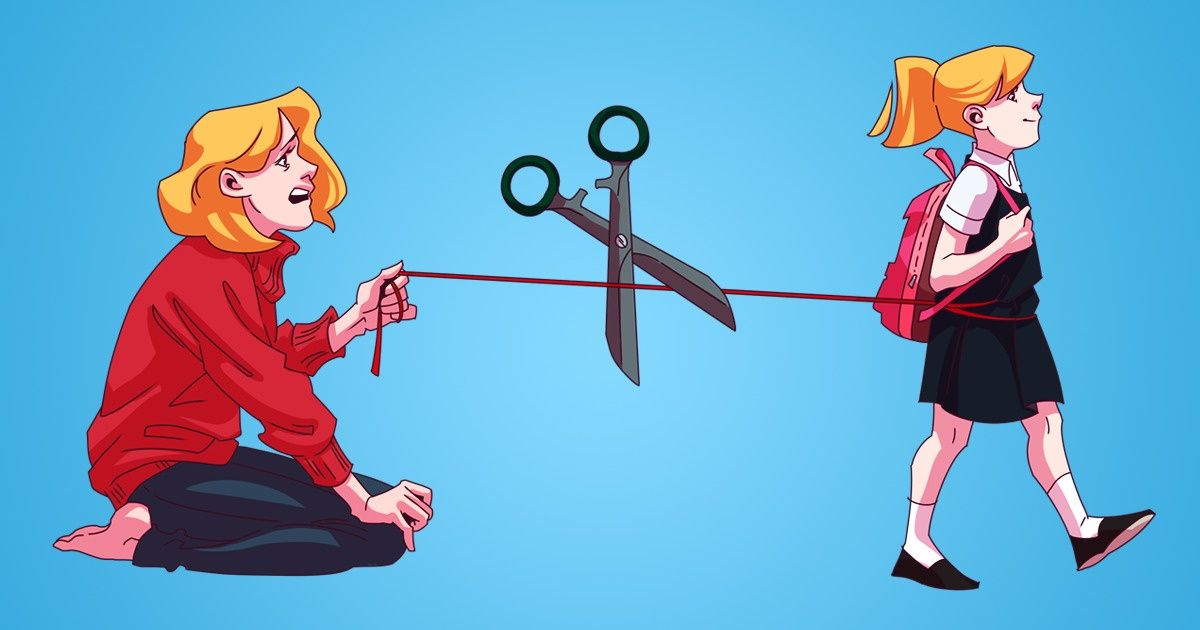 Для успешного развития самостоятельности нужно:
аргументировать запреты;
обсуждать: если ты поступишь так, то какие будут последствия (испортишь свое здоровье, можешь попасть в плохую компанию, с тобой может случиться что-то плохое);
считаться с мнением подростка (иначе он не научится считаться с вашим);
не считать свою позицию на 100% правильной;
поддерживать его, хвалить (возможно, даже не совсем заслуженно, для повышения уверенности в себе);
не ругать его друзей или тех, с кем он встречается если только тех, с кем он уже расстался или поссорился;
в спорах пытаться договориться.
Пути решения проблемы. Как общаться с подростком в этот период?
Формирование круга интересов подростка на основе особенностей его характера и способностей.
Максимальное сокращение периода его свободного времени. 
Привлечение к таким занятиям как чтение, самообразование, занятия музыкой, спортом, положительно формирующим личность. 
Включение подростка в такую деятельность, которая лежит в сфере интересов взрослых, но в то же время создает возможности ему реализовать и утвердить себя на уровне взрослых.
Пути решения проблемы. Как общаться с подростком в этот период?
Не предъявлять подростку завышенное требование, не подтвержденное способностями.
Честно указывать подростку на его удачи и не удачи (причем удачи объяснять его способностями, а неудачи – недостаточной подготовкой) 
Не захваливать подростка, объясняя его неудачи случайностью.
Спасибо за внимание!